Евразийский национальный университет имени Л.Н. Гумилева
Лекция № 15
Тема: Определение физического смысла комбинации каналов снимков Landsat для мониторинга состояния природных и антропогенных объектов
1.	Комбинация 4, 3, 2 «естественные цвета»
2.	Комбинация 5, 4, 3 — «искусственные цвета» с преобладанием красного цвета
3.	Комбинация 5, 6, 4; 5, 6, 2; 6, 5, 4 — «искусственные цвета» с преобладанием желтого цвета
4.	Комбинация 7, 5, 3; 7, 6, 4 — «искусственные цвета» с преобладанием зеленого цвета
5.	Комбинация 7, 6, 2 — инфракрасный канал с преобладанием синего цвета
План лекции:
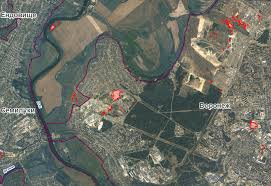 Изучив все возможные сочетания каналов спутника Landsat 8, можно дифференцировать полученные изображения в пять групп в зависимости от преобладающих цветов и отражаемой информации на них:
Первая группа, комбинация каналов «4, 3, 2» — «естественные цвета».
Первая группа, комбинация каналов «4, 3, 2» — «естественные цвета». В этой комбинации используются каналы видимого диапазона, поэтому объекты земной поверхности по сочетаниям цветов наиболее приближены к тому, как они воспринимаются человеческим глазом. Неповрежденная растительность имеет интенсивный зеленый цвет, агроэкосистемы — более светлых оттенков, нарушенный и преобразованный растительный покров — коричневый и желтый, дороги — серый, береговые линии — белесые. Вырубки и разреженная растительность детектируются плохо. Облака и снег выглядят одинаково белыми и трудноразличимы. Кроме того, трудно различить разные типы фитоценозов. Пример данного сочетания каналов представлен на рис. 1.
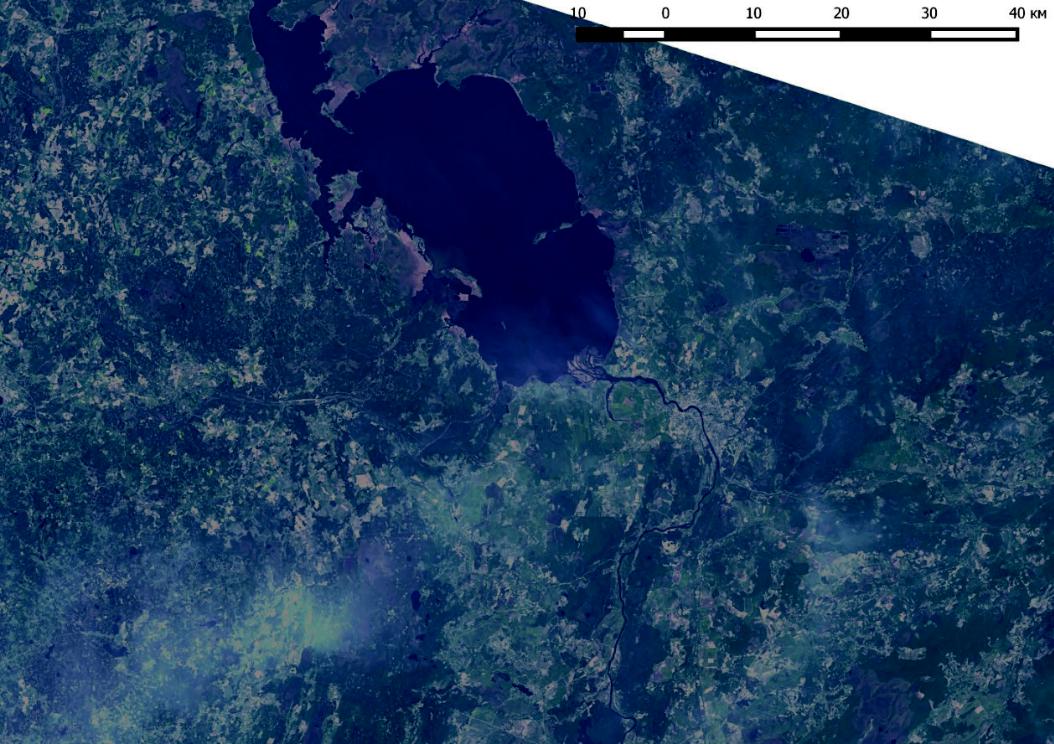 Рис. 1. Комбинация каналов 4, 3, 2 «естественные цвета»
Вторая группа, комбинация каналов «5, 4, 3» — «искусственные цвета» с преобладанием красного цвета. Растительность отображена в оттенках красного, цвет почвы варьирует от темно- до светло-коричневого. Лед, снег и облака отображаются белым цветом или оттенками голубого. Хвойные леса будут окрашены в более темные тона (темно-красный и коричневый) по сравнению с лиственными (розовые оттенки). Эта комбинация используется, главным образом, для изучения состояния растительного покрова, дренажа почвенной мозаики и состояния сельскохозяйственных культур. В целом, насыщенные оттенки красного и розового цветов являются индикаторами благополучия широколиственных растительных сообществ, в то время как более светлые оттенки характеризуют травянистую или редколесья / кустарниковую растительность (рис. 2).
Третья группа, комбинация трех типов сочетаний каналов — «5, 6, 4»; «5, 6, 2»; «6, 5, 4» —– «искусственные цвета» с преобладанием желтых цветов.
Комбинация каналов «5, 6, 4» это комбинация ближнего, среднего ИК-каналов и красного видимого канала, которая позволяет четко различить границу между водой и сушей и подчеркнуть скрытые детали, плохо видимые при использовании только каналов видимого диапазона длин волн. С большой точностью будут детектироваться внутренние водоемы. Эта комбинация отображает растительность в различных оттенках и тонах коричневого, зеленого и оранжевого. Она дает возможность анализа влажности почв. В целом, чем выше влажность почв, тем темнее она будет выглядеть, что обусловлено поглощением водой излучения ИК диапазона (рис. 3).
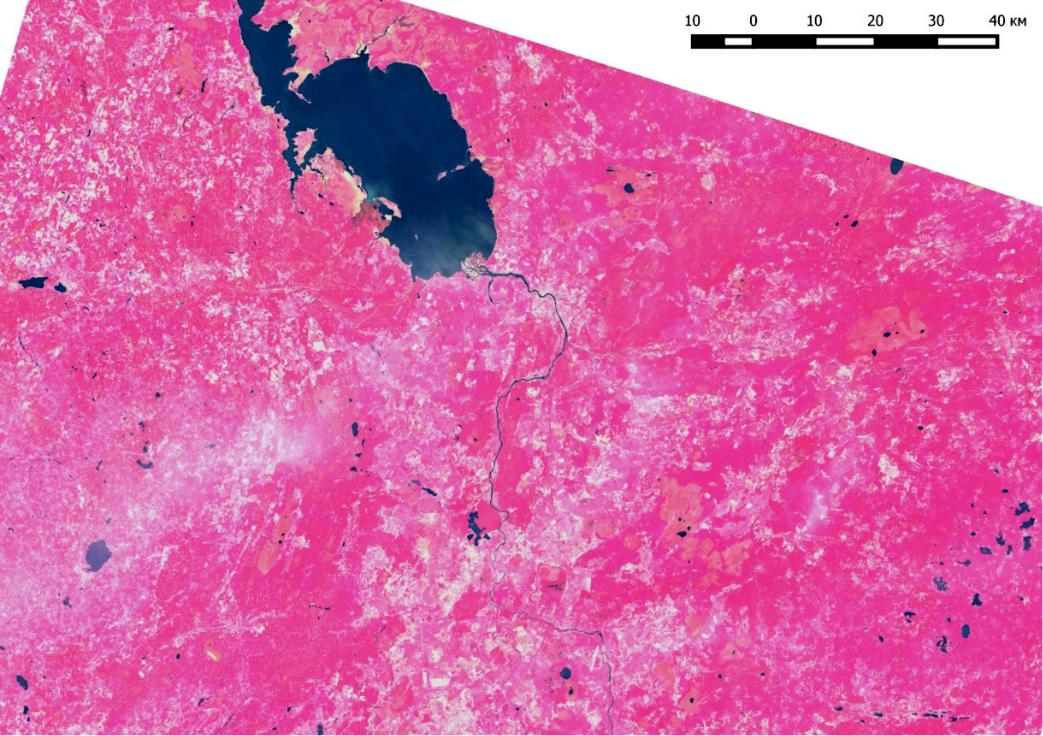 Рис. 2. Комбинация каналов 5, 4, 3 искусственные цвета
Сочетание каналов «5, 6, 2» отображает растительность в оттенках красного, коричневого, оранжевого и зеленого. Почвы могут выглядеть зелеными или коричневыми, урбанизированные территории — белесыми, серыми и зелено-голубыми.
Главной особенностью сочетания является его способность отображать антропоген-но преобразованные территории — ярко-голубой цвет может детектировать недавно вырубленные территории, а красноватые – восстановление растительности или разреженную растительность. Чистая, глубокая вода будет выглядеть очень темно-синей (почти черной), если же это мелководье или в воде содержится большое количество взвесей, то в цвете будут преобладать более светлые оттенки. Добавление среднего инфракрасного канала позволяет добиться хорошей различимости возраста растительности (рис. 3).
Ненарушенная растительность в комбинации каналов «6, 5, 4» выглядит ярко-зеленой, а почвы — розовато-лиловыми. Эта комбинация дает возможность анализировать сельскохозяйственные угодья, удобна для изучения растительного покрова и широко используется для анализа состояния лесных сообществ (рис. 3).
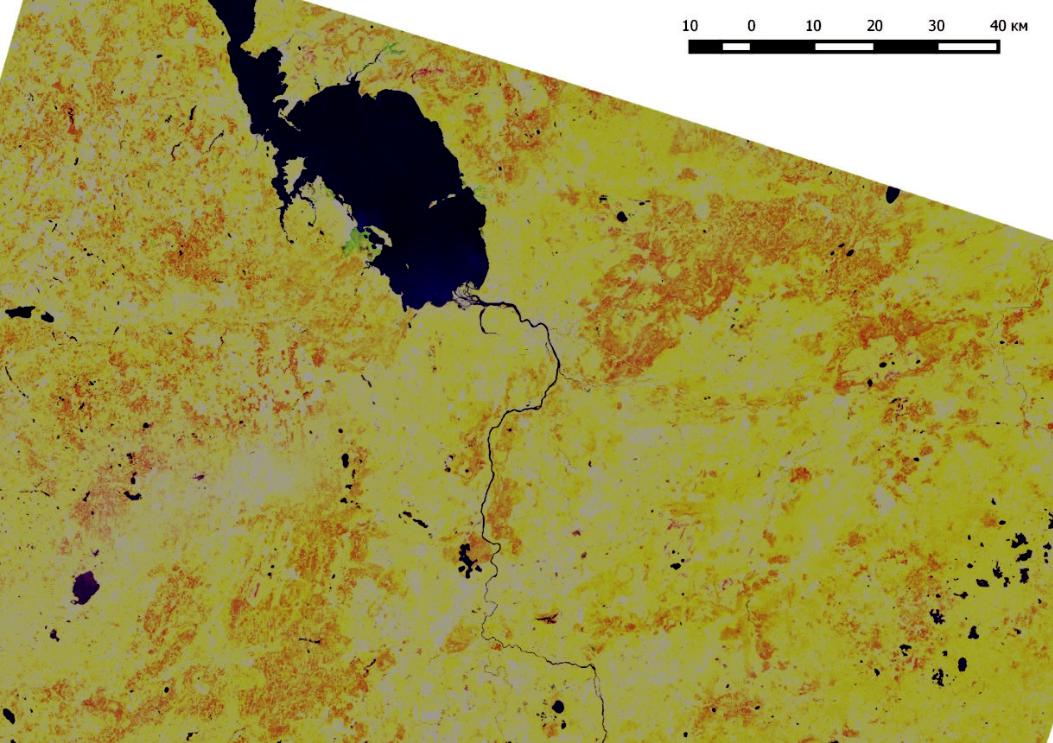 Рис. 3. Комбинация каналов «5, 6, 4»; «5, 6, 2»; «6, 5, 4» — «искусственные цвета» преобладанием желтого цвета
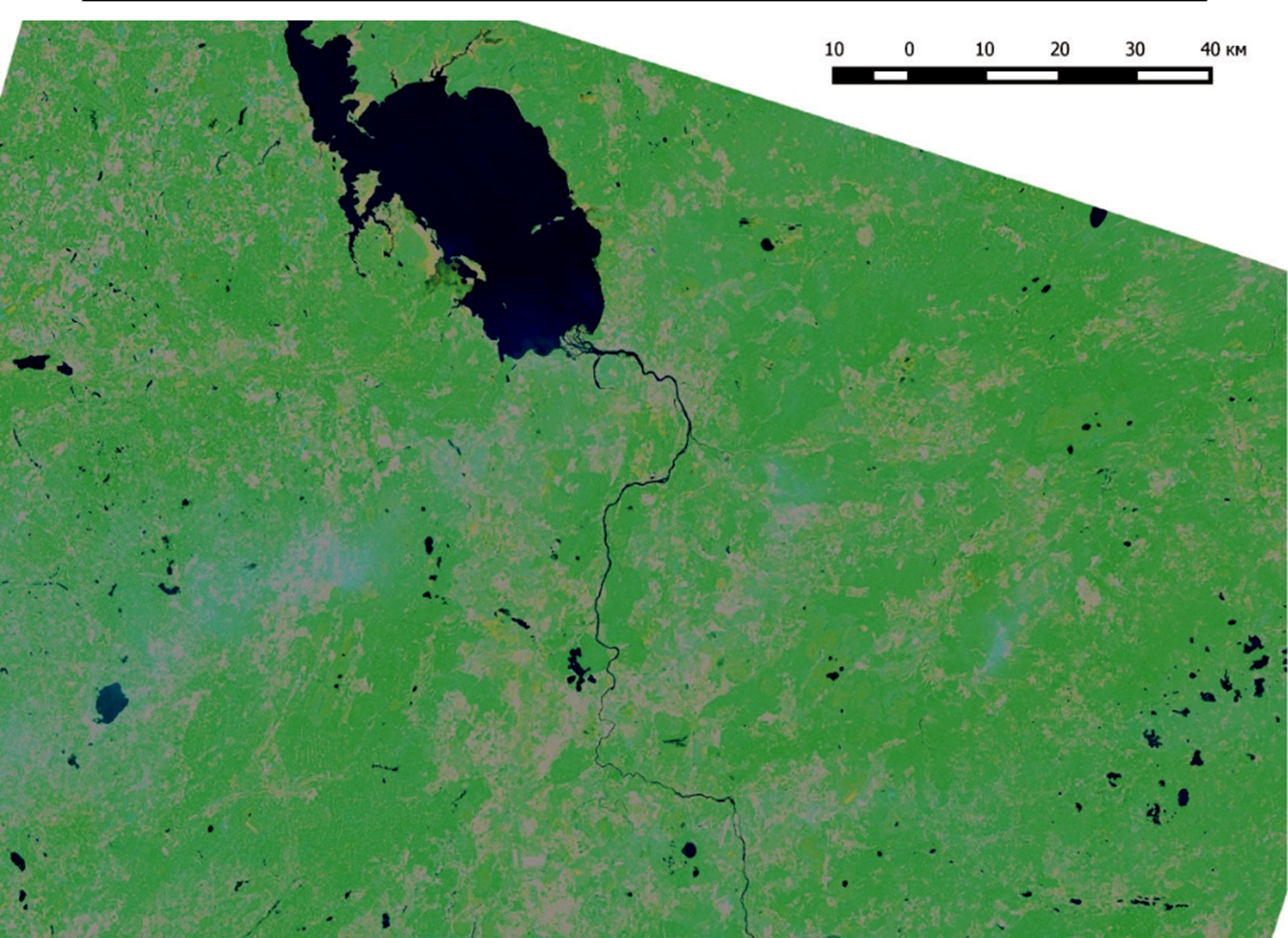 Четвертая группа комбинаций каналов «7, 5, 3»; «7, 6, 4» — «искусственные цвета» с преобладанием зеленого цвета.
Комбинация «7, 5, 3» дает изображение, близкое к естественным цветам, но в то же время позволяет анализировать состояние атмосферы и дым. Здоровая растительность выглядит ярко-зеленой, травянистые сообщества — светло-зелеными, открытые почвы окрашены в розовые цвета, коричневые и оранжевые тона характерны для разреженной растительности. Сухостойная растительность выглядит оранжевой, водные поверхности отображаются в синих и голубых тонах. Песок, почва и минералы могут быть представлены очень большим числом цветов и оттенков. Эта комбинация дает хороший результат при анализе пустынных территорий. Кроме того, она может быть использована для изучения сельскохозяйственных земель и водно-болотных угодий. Территории, подвергшиеся выгоранию, будут ярко-красными. Данную комбинацию удобно использовать для изучения динамики пожаров и их последствий для территорий. Луговые сообщества отображаются зелеными и светло-зелеными. Светло-зеленые точки внутри урбанизированных территорий могут быть парками, скверами или садами. Оливково-зеленый цвет характерен для лесных массивов, а более темный цвет является индикатором увеличения доли хвойных пород в фитоценозе (рис. 4).
Комбинация «7, 6, 4» дает изображение, близкое к предыдущему. Практически полное поглощение излучения в среднем ИК-диапазоне водой, снегом и льдом позволяет очень четко выделять береговую линию и подчеркнуть водные объекты на снимке. Одно из возможных применений этой комбинации каналов — мониторинг пожаров. Затопляемые территории выглядят темно синими или почти черными. На примере представленного фрагмента можно заметить, что комбинации «7, 5, 3» и «7, 6, 4» дают тождественные результаты (рис. 4).
Рис. 4. Комбинация каналов 7, 5, 3; 7, 6, 4 — «искусственные цвета» с преобладанием зеленого цвета
Пятая группа представлена комбинацией «7, 6, 5» — инфракрасный канал с преобладанием синего цвета. Эта комбинация не включает ни одного канала из видимого диапазона и обеспечивает оптимальный анализ состояния атмосферы. Береговые линии четко различимы. Используется для анализа текстуры и влажности почв. Растительность окрашивается в голубые цвета (рис. 5).
В целом приведенный краткий анализ сочетаний каналов позволяет понять, что при помощи космических снимков возможно выявление различных характеристик природных экосистем на больших территориях без проведения дополнительных полевых исследований. В то же время, проведение дешифровки снимков визуальным образом подразумевает наличие большого опыта у проводящего эту процедуру специалиста, задачей которого является точное выявление признаков анализируемых объектов с целью их дальнейшей интерпретации и описания.
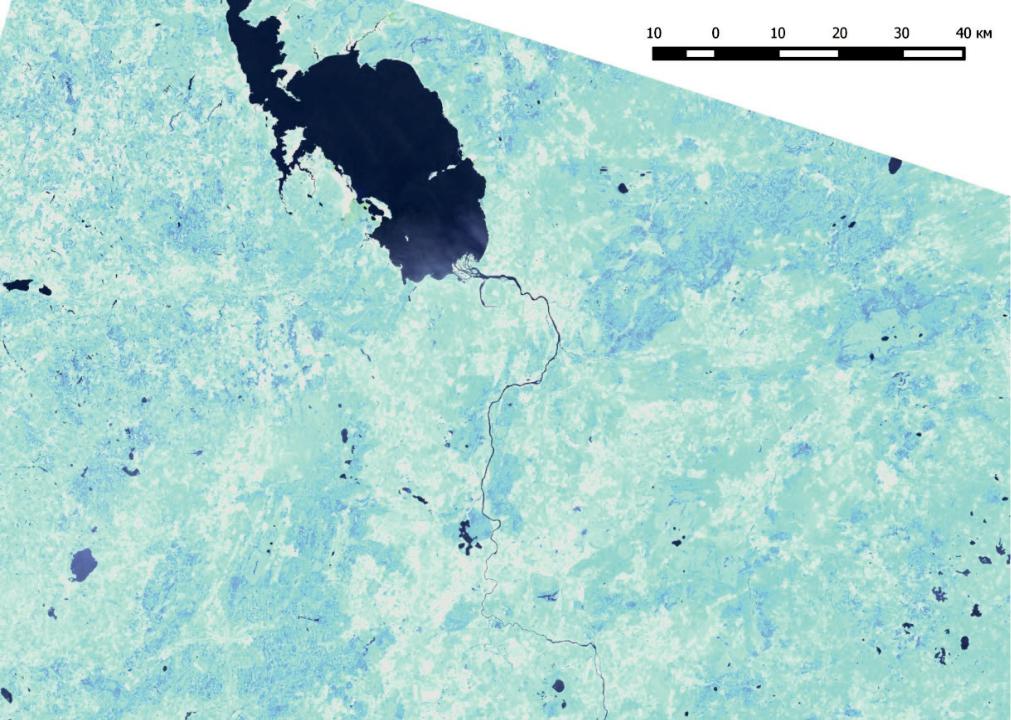 Рис. 5. Комбинация каналов 7, 6, 5 — инфракрасный канал с преобладанием синего цвета
landsat 7
http://gis-lab.info/qa/landsat-bandcomb.html
landsat 7
http://gis-lab.info/qa/landsat-bandcomb.html
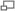 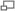 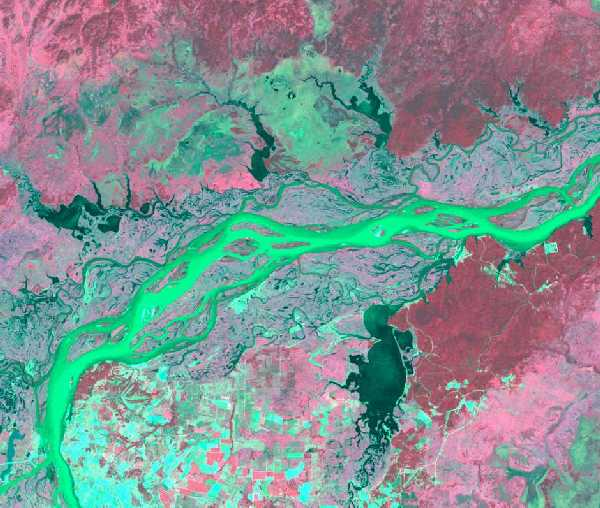 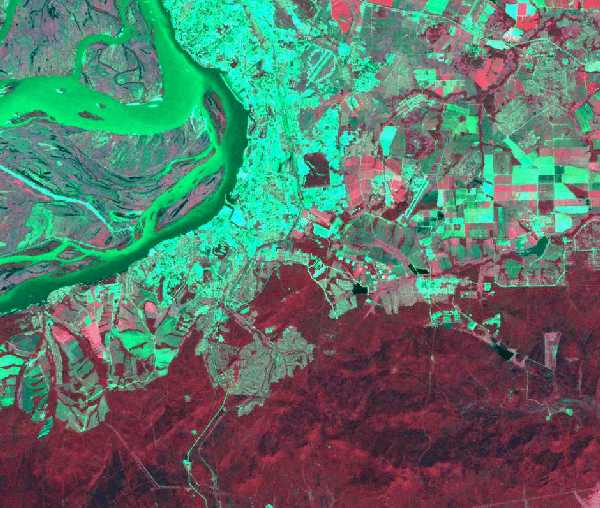 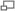 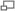 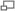 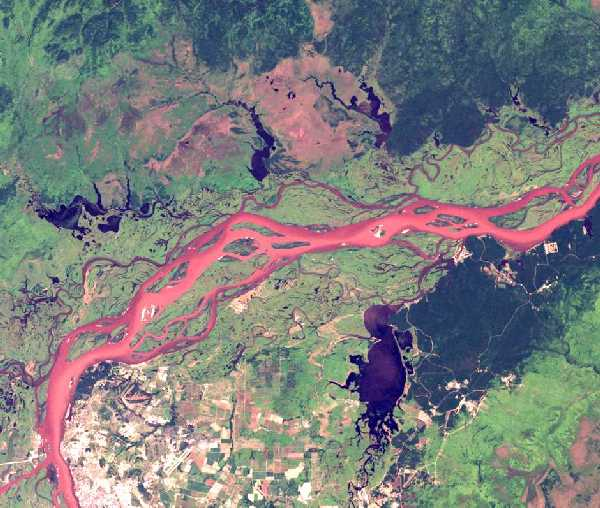 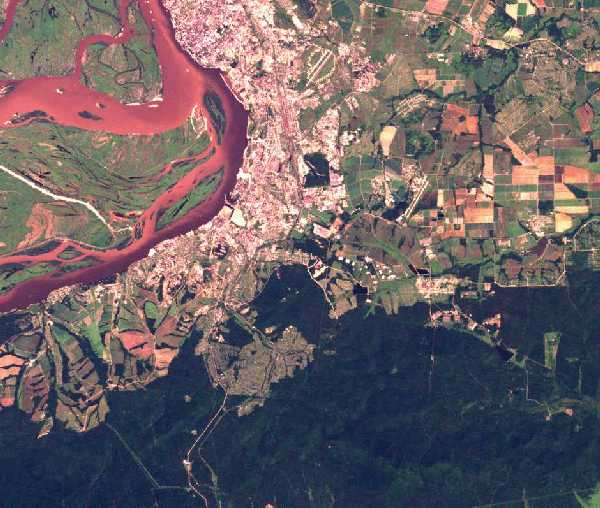 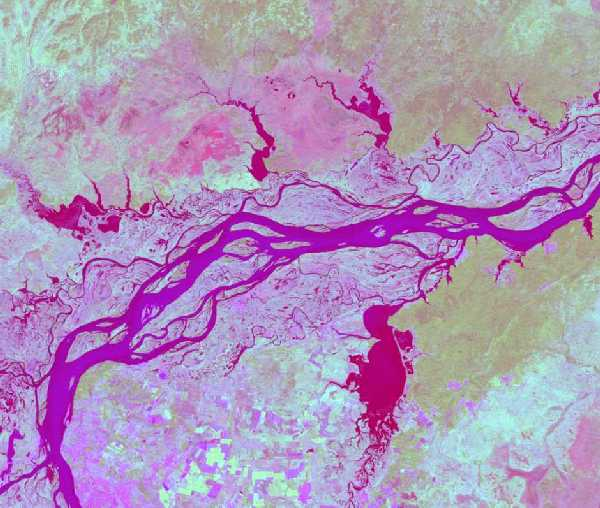 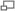 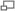 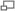 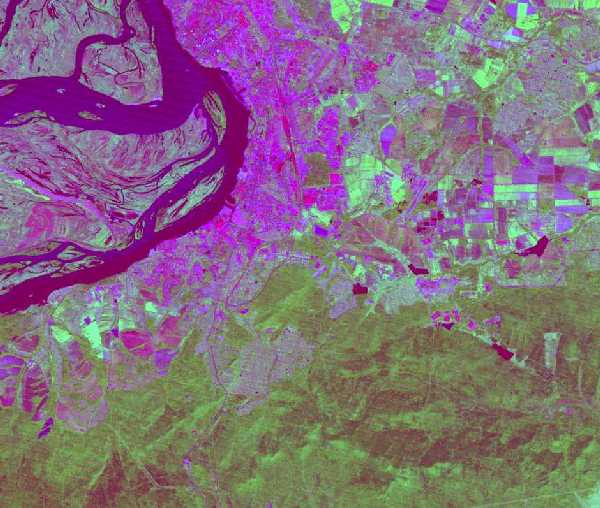 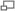 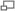 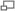 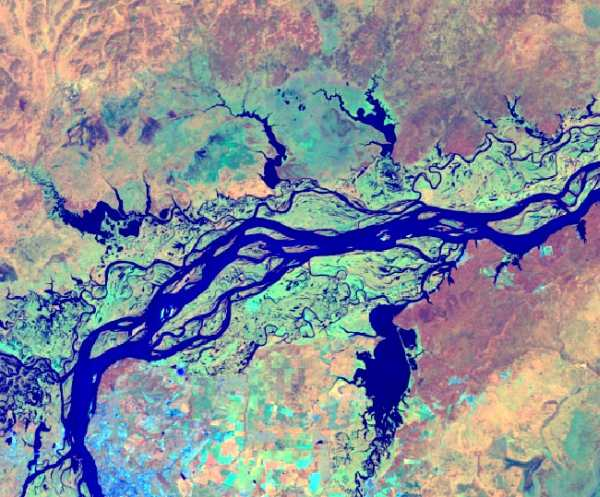 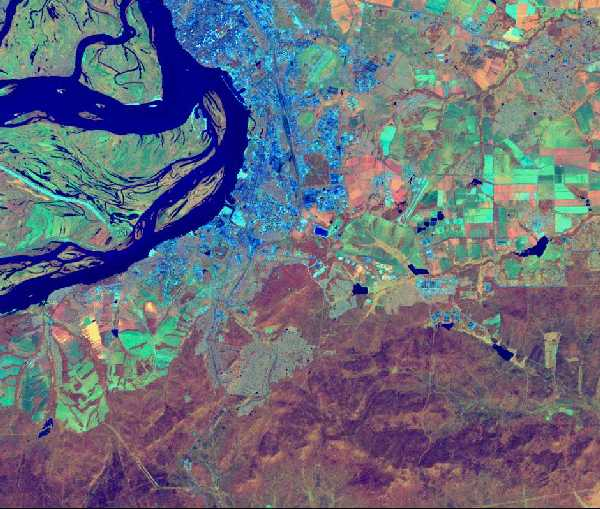 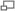 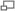 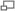 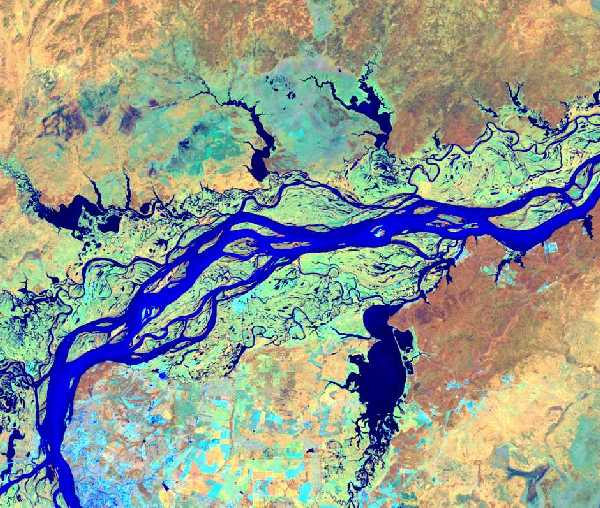 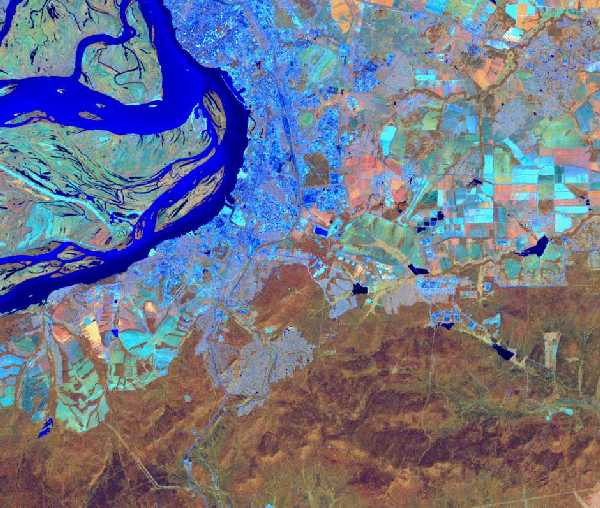 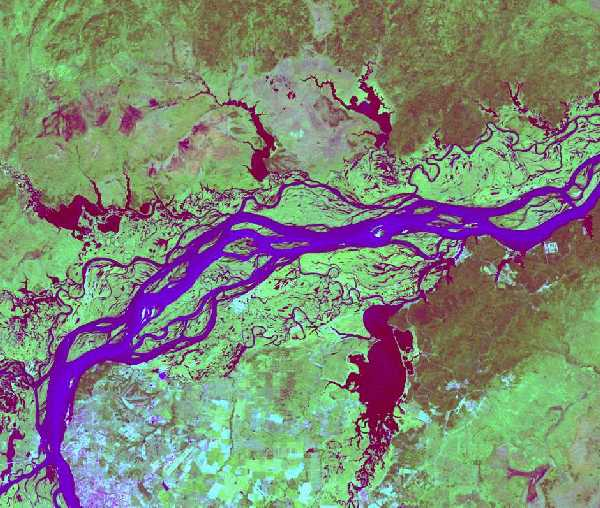 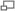 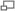 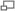 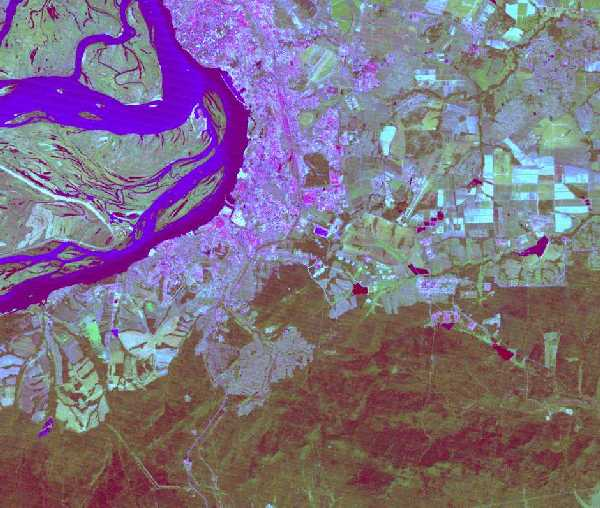 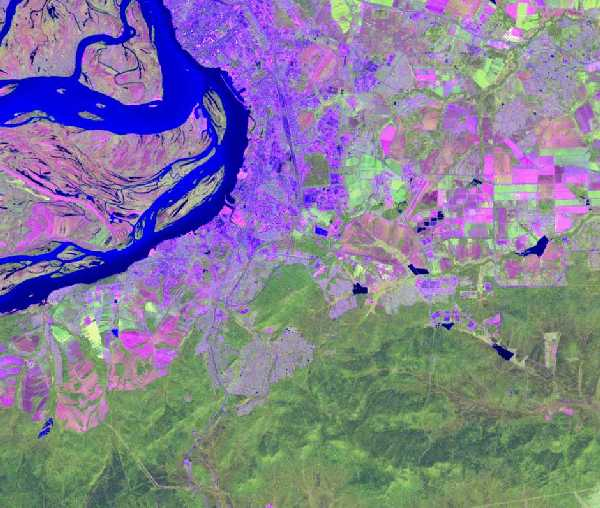 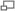 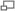 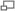 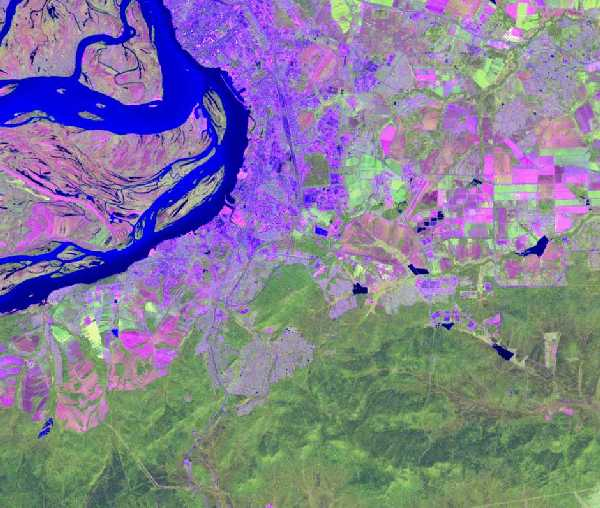 Обзорные вопросы
Комбинация каналов позволяющая анализировать состояние атмосферы и дым.
Комбинация позволяющая анализировать состояния растительного покрова, дренажа почвенной мозаики и состояния сельскохозяйственных культур.
Комбинация позволяющая проводить мониторинг пожаров.
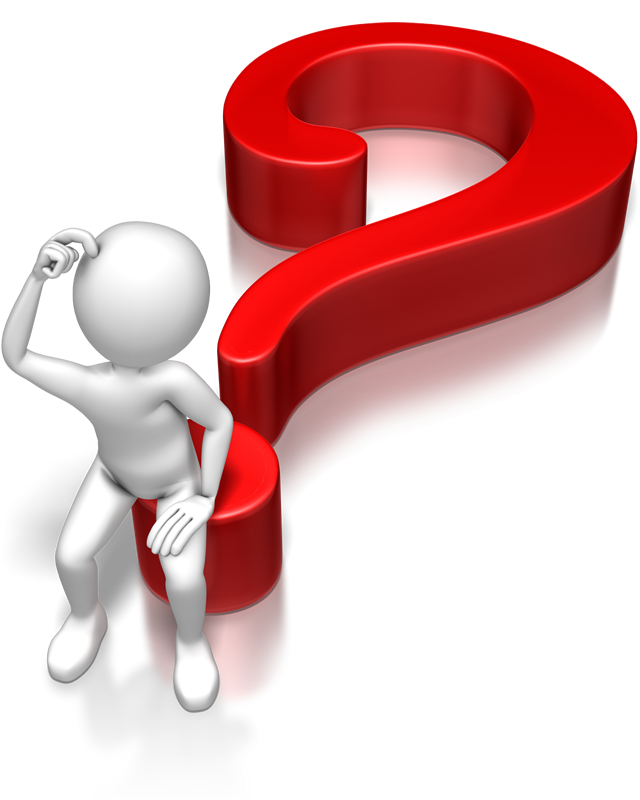 Список использованных источников
Трифонова Т. А., Мищенко Н. В., Краснощеков А. Н. Геоинформационные системы и дистанционное зондирование в экологических исследованиях. — Академический Проект, 2005. — 352 с.
Краснощёков А.Н., Трифонова Т.А., Мищенко Н.В. Геоинформационные системы в экологии: Учеб. пособие / Владим. гос. ун-т. Владимир, 2004. – 152с.
Токарева О.С. Обработка и интерпретация данных дистанционного зондирования Земли: учебное пособие / О.С. Токарева; Национальный исследовательский Томский политехнический университет. - Томск: Изд-во ТПУ, 2010. - 148 с.
А. Н. Шихов, А. П. Герасимов, А. И. Пономарчук, Е. С. Перминова Тематическое дешифрирование и интерпретация космических снимков среднего и высокого пространственного разрешения. Пермь, 2020. – 191 б. (http://www.psu.ru/files/docs/science/book s/uchebn ie -posobiya/shik hov-gerasimov-ponoma rchukpe r m i nov a - temat ic he sko e - de sh i f r ov a n ie -i -i nte r pr e t ac i y a -kosmicheskih-snimkov.pdf.)
Савиных В.П., Малинников, В.А., Сладкопевцев С.А., Цыпина Э.М. География из космоса. – М.:, Изд-во Моск. гос. ун-та геодезии и картографии´, 2000. – 224 с.
Благодарю за внимание!